Headache
Done by : shadin jwaifel
Secondary headache:Disorders of intracranial pressure
The headache of raised intracranial pressure, e.g. caused by cerebral tumour, which is characterized by :
Headache on waking or may wake the patient.
Occipital bursting pain
Exacerbated by sneezing, straining, bending, lifting or lying down
Patient usually present with short history – days, weeks or at most months.
Crescendo pattern to the symptom.
There may be associated nausea and vomiting
Effortless vomiting, with or without associated nausea, is a symptom of a mass in the posterior fossa, close to the fourth ventricle, irritating the vomiting centre.

Patients with occipital morning pain but no neurological signs generally warrant a CT scan to exclude an intracranial mass
Notes :
Headaches may also signify low intracranial pressure. The hallmark of such headaches is their relation to posture, pain being rapidly relieved by lying down. Although such headaches have long been an acknowledged consequence of lumbar puncture , “spontaneous low pressure headache” is an increasingly recognized phenomenon.
Idiopathic (‘benign’) intracranialhypertension ‘pseudotumour cerebri’
This condition typically occurs in young, obese women. There are symptoms and signs of raised intracranial pressure but no mass lesion is identified on cranial imaging.
 The pathophysiology is incompletely understood but may involve impaired CSF absorption.
Symptoms :
Patients present with morning headache, vomiting and sometimes visual disturbance – typically diplopia and visual obscurations (sudden, transient bilateral visual loss with changes in posture). Tinnitus is also a common symptom.

Signs: 
Examination reveals bilateral papilloedema,  Unilateral or bilateral sixth nerve palsies may also be present as a ‘false localizing sign’ of raised ICP , but no other focal neurological signs are found
CT scanning of the brain:
 excludes a mass lesion and reveals ventricles of normal or small size (as opposed to hydrocephalus) 
2.  CSF examination ‘lumbar puncture’:
 (safe after an intracranial mass has been excluded on imaging) confirms raised pressure, often very high, greater than 40cm of CSF, with normal contents.
Investigations:
Treatment :
The condition may be self-limiting, resolving completely with weight loss and after one or a few lumbar punctures.
 In some patients it is more chronic and there is a threat to vision from secondary optic atrophy. In these instances, medical treatment with the carbonic anhydrase inhibitor acetazolamide, other diuretics, e.g. chlortalidone, or corticosteroids may be successful
 surgical intervention may be required either to drain CSF via a lumboperitoneal shunt or to protect the optic nerve via fenestration procedures (optic nerve sheath incision).
By definition, benign intracranial hypertension is idiopathic, but a similar syndrome may be symptomatic of:
● Intracranial venous sinus thrombosis
● Hypervitaminosis A
● Disturbances of calcium metabolism
● Systemic lupus erythematosus
● Drugs, including tetracyclines and corticosteroids
(paradoxically, as the latter are also used to treat the condition).
Meningeal irritation ‘Meningism’
irritation of the meninges, e.g. by inflammatory processes (as in acute meningitis) or blood (subarachnoid hemorrhage ), characteristically produces severe global or occipital headache with vomiting, and neck stiffness (nuchal rigidity). exacerbated by bright lights (photophobia).

In subarachnoid hemorrhage, the pain is usually very sudden in onset (within seconds) , and the patient may lose consciousness.
In bacterial meningitis, the headache is also acute in onset, but usually worsening over minutes or hours.
Nuchal rigidity:  assessed by determining the patient’s resistance to passive neck flexion. Meningism may also be demonstrated by
Kernig’s sign : pain and resistance to passive knee extension with the hip flexed.
 In some patients,  particularly children, nuchal rigidity may be due to a posterior fossa mass rather than a diffuse meningeal process, but in such individuals Kernig’s sign is usually negative.
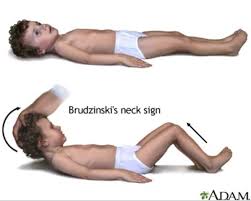 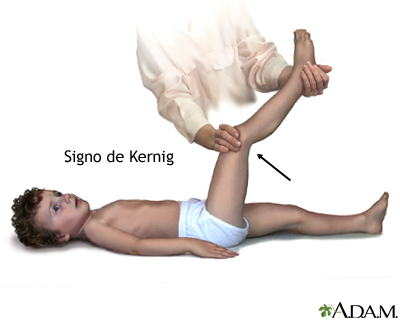 Giant cell arteritis (cranial arteritis,temporal arteritis)
This is an important condition in patients older than 50 years. Granulomatous inflammatory changes (with giant cells) are present in branches of the external carotid artery, The blood vessels show narrowing
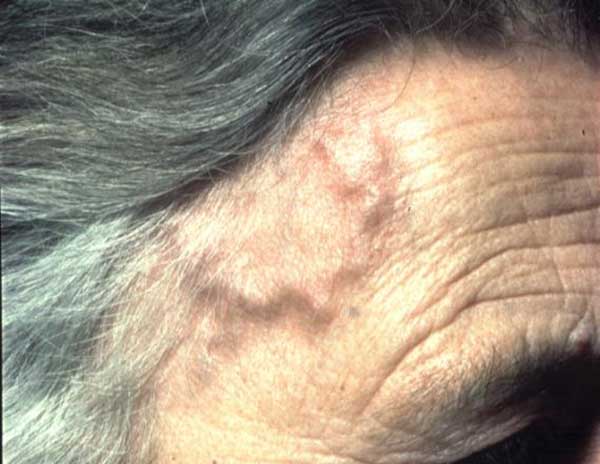 of the lumen, which may become occluded with thrombus. The aetiology is uncertain, but  it may be caused by viral infection and autoimmunity.
Symptoms:
 Headache which may be localized to the temples, where there may also be tenderness.
 Scalp tenderness. 
Intermittent claudication of the jaw. 
Temporal arteries may become swollen and non-pulsatile; rarely skin ulceration occurs.
Transient loss of vision in one eye (amaurosis fugax) is an ominous symptom, the patient being at risk of permanent monocular or complete blindness.
 Diplopia may result from third or sixth nerve involvement.
Constitutional symptoms include low-grade fever, night sweats, shoulder / pelvic girdle pains, malaise, anorexia and weight loss. Evidence of more generalized arteritis includes disturbance of liver function, rarely a peripheral neuropathy, and involvement of intracranial vessels, i.e. stroke, particularly in vertebrobasilar territory.
Investigations:
Because of the threat to vision and other neurological consequences, early diagnosis and treatment are essential. investigations include:
● ESR often grossly elevated (greater than 100 mm/h), the C-reactive protein level will also be high;
● other blood tests which may reveal a normochromic, normocytic anaemia and abnormal liver function tests, particularly raised alkaline phosphatase;
● temporal artery biopsy. Though it is important if positive, a negative biopsy does not exclude giant cell arteritis (because there may be ‘skip lesions’).
Treatment :
If giant cell arteritis is suspected, patients should be treated urgently with IV hydrocortisone even before the biopsy (diagnostic histological changes may still be seen on biopsy a week or more after commencing steroids). 
Fortunately, the condition is highly sensitive to corticosteroids, though high doses (40–60 mg daily of prednisolone) Initially required. A rapid response is helpful diagnostically, patients often feeling dramatically better within 24–48 hours. The dose is then gradually tapered down, according to the patient’s symptoms and ESR, but treatment for 18 months to 2 years is usually required
Headache often accompanies:
 Stroke, especially when caused by hemorrhage.
Intracranial venous sinus thrombosis or arterial dissection 
Metabolic disturbances e.g. hypoxia, hypercapnia and hypoglycemia.
Vasoactive drugs and other substances, such
as alcohol, monosodium glutamate, nitrites and nitrates.
Other causes :
Mona abazeed
Primary headache syndromes
Migraine
Cluster headache
Tension-type headache
Chronic daily headache
Migraine is a periodic disorder characterized by unilateral (or sometimes bilateral) headache,  which may be associated with vomiting and visual  disturbance.
Migraine
It is a common condition, more than 10% of the general population experiencing at least one migraine attack in their lifetime. 
Migraine may develop at any age, but onset typically is in the teens or twenties, and women are more often affected.
A family history of migraine is present in the majority of patients. 
Many individuals with travel sickness and cyclical vomiting in childhood subsequently develop migraine. 
There is also a relationship to hypertension and head injury.
factors may trigger migraine attacks
● stress
● physical exercise;
● diet – alcohol;  cheese, chocolate, red wine
● hormones – the onset of migraine may follow the menarche, and symptoms may also increase in severity around the menopause. Attacks may related to menstruation.   OCP
Types of migriane
Migraine with aura (classical migraine)
Migraine without aura (common migraine)
Basilar migraine (Bickerstaff variant)
Hemiplegic and ophthalmoplegic migraine
Menstrual migraine
Status migrainous
Migraine with aura (classical migraine)
The patient may experience  vague prodromal symptoms for hours preceding an attack, including drowsiness, mood changes, hunger or anorexia.
The classical attack begins with the aura
. Visual symptoms include expanding scotomata, whichmay scintillate (teichopsia). Crenated or castellated patterns may appear (fortification spectra). A homonymous hemianopia or complete blindness may result.
[Speaker Notes: Sensation of luminous appearance before the eyes with a zigzag wall-like outline]
Sensory symptoms are less common, but unilateral numbness and paraesthesiae may affect the face, arm and/or leg. 
Dysphasia and limb weakness are rare.
The aura generally resolves after 15–20 minutes (it may last as long as an hour), at which stage headache supervenes, though in some patients,
 A patient may have isolated visual migraines(as above) without headaches.
The headache of migraine is typically unilateral and periorbital, often contralateral to the side of the hemianopia. 
Pain is throbbing in quality and may be exacerbated by coughing, strainingor bending (jolt phenomenon). 
It lasts several hours (generally between 4 and 72 hours). 
Patients prefer to lie in a darkened room and may gain relief  from sleep. 
Associated symptoms include photophobia, nausea, vomiting, pallor and diuresis.
D -VAS
Migraine without aura (common migraine)
Basilar migraine (Bickerstaff variant)
 This syndrome, which particularly affects teenage female patients, is characterized by prominent features suggestive of vertebrobasilar ischaemia during the aura, including vertigo, diplopia,dysarthria, ataxia and syncope.
Hemiplegic and ophthalmoplegic migraine
 These rare syndromes, in which migrainous headaches are accompanied by hemiplegia or ophthalmoplegia, with focal neurological signs persisting for days or weeks, should be diagnosed only after structural causes, e.g. aneurysm, have been excluded.
. Menstrual migraine
• Occurs between 2 days before menstruation and the last day of menses; linked to estrogen withdrawal
 Status migrainosus—lasts over 72 hours and does not resolve spontaneously
Diagnosis
the diagnosis of migraine is based on patient history. International Headache Society diagnostic criteria are that patients must have had at least 5 headache attacks that lasted 4-72 hours (untreated or unsuccessfully treated) and that the headache must have had at least 2 of the following characteristics [1] :
Unilateral location
Pulsating quality
Moderate or severe pain intensity
Aggravation by or causing avoidance of routine physical activity (eg, walking or climbing stairs)

In addition, during the headache the patient must have had at least 1 of the following:
Nausea and/or vomiting
Photophobia and phonophobia
Management
Acute attack
Patients benefit from lying in a darkened room and from sleep. Simple soluble analgesics, e.g. paracetamol or aspirin, should be taken in combination with an antiemetic. 
Episodes unresponsive to such measures may be treated with ergotamine, a potent vasoconstrictor (used rarely nowadays),
or one of the triptans, such as sumatriptan, a selective 5-HT1 receptor agonist, which may be given subcutaneously, intranasally or orally.
Both drugs have disadvantages. Ergot alkaloids may cause acute poisoning (ergotism), with vomiting, muscle pain and weakness, paraesthesiae in the extremities, chest pain, pruritus and cardiac dysrhythmias. Chronic excessive use may lead to gangrene, hence ergotamine is contraindicated in peripheral vascular disease,CAD,pregnancy, TIAs, sepsis.
Sumatriptan  Contraindications —CAD, pregnancy, uncontrolled HTN, basilar artery migraine, hemiplegic migraine, use of MAOI, SSRI, or lithium
Prophylaxis
Clear-cut dietary triggers should be avoided. Oestrogen-containing preparations, e.g. oral contraceptives and hormone replacement therapy, should be used with caution in migraine sufferers, as they may exacerbate migrainous tendencies.
Patients with frequent attacks, i.e. more than one per month, may warrant treatment with prophylactic drugs. The first-line agents are propranolol
and other beta-blockers, and pizotifen, a 5-HT2 receptor antagonist. for 3–6 months may be sufficient to reduce the frequency of attacks, without recurrence on drug withdrawal.
Beta-blockers are contraindicated in uncontrolled heart failure, obstructive airways disease, severe peripheral vascular disease and cardiac bradyarrhythmias.
 The main side effects of pizotifen are drowsiness and weight gain; anticholinergic effects also limit its use in patients with glaucoma and urinary retention.
Other prophylactic drugs include sodium valproate,verapamil, topiramate and methysergide. Use of the last (another 5-HT receptor antagonist) should be restricted to patients with severe and frequent migraines, unresponsive to other agents, and is best used under hospital supervision in view of the risk of severe side effects, particularly the development of retroperitoneal fibrosis. 
Tricylic antidepressants, e.g. amitriptyline, and related drugs, e.g. dosulepin, are beneficial in migraine prophylaxis, particularly in patients who have coexistent tension-type headache
Cluster headache
Patients are usually male, and the age of onset is 20–60 years. Severe attacks of pain around one eye (always the same side) characteristically last 20–120 minutes and may recur several times a day (1 attack per 3 days to 8 attacks per day), often waking the patient more than once at night
 “deep, burning, searing, or stabbing pain.” 
Alcohol may precipitate an attack. 
This pattern continues for days, weeks or months, and the patient may then be symptom-free for many weeks,months or even years,  hence the disorder’s name.
Unlike migraine, patients with cluster headache are often restless during an attack and may appear red rather than pale.
 More pronounced autonomic accompaniments of the pain include conjunctival  injection, lacrimation and nasal discharge or congestion.
A full-blown Horner’s syndrome may develop and persist after the attack. These phenomena are all unilateral, occurring on the side of the pain.
Treatment
of high-flow 100% oxygen,  ergotamine (best in suppository form at bedtime in combination with caffeine),  sumatriptan or corticosteroids (e.g., a 2-week reducing course of prednisolone or dexamethasone).

Longer-term treatment to prevent recurrence of a cluster may involve use of methysergide, verapamil or pizotifen. Lithium is particularly helpful if the clusters become more chronic but blood levels must be monitored, as with its use in affective disorders.

Several other conditions have been described in which unilateral headache and/or facial pain are associated with autonomic features. Some of these rare ‘trigeminal–autonomic’ syndromes are strikingly responsive to indometacin.
This very common condition remains of unknown cause though abnormal contraction of muscles of the head and neck has been invoked as one putative mechanism. 
Muscle contraction may be triggered by psychogenic factors, i.e. anxiety or depression, or by local disease of the head and neck, e.g. cervical spondylosis or dental malocclusion.
Tension-type headache
Descriptions of the headache vary from dull pain at various sites, to a global pressure sensation, to the feeling of a tight band around the head.
There are no associated symptoms, and neurological examination is normal.
Treatment
Treatment  includes reassurance that there is no sinister underlying cause. 

NSAIDs, acetaminophen, and aspirin are the standard treatment for mild/moderate headaches

A 3–6-month course of a tricyclic or related compound, e.g. amitriptyline or dosulepin, may be helpful if tension-type headache is frequent or persistent. This may also aid analgesic withdrawal . 
Other patients may benefit from advice from a physiotherapist, including relaxation exercises, or psychotherapy (stress management).
Chronic daily headache
Headache occurring on 15 or more days per month is termed chronic daily headache. Causes include secondary headache syndromes chronic tension-type headache and ‘transformed’ migraine. In the last condition, the normal periodicity of migraine is lost, but other migrainous  features may persist. One major cause of chronic daily headache is medication overuse.. 
Withdrawal of the overused medication may be achieved using transitional strategies to cover the period of withdrawal headache, e.g. with non-steroidal antiinflammatory  drugs (or steroids),  antiemetics and dihydroergotamine. Preventive measures, notably tricyclic and related drugs, should be introduced at the earliest opportunity.
Trigeminal neuralgia
This disorder, which typically affects patients older than 50 years, is attributable to compression of the trigeminal sensory root adjacent to  the brainstem. 
It was previously subdivided into idiopathic and symptomatic cases. The latter include tumours of the cerebellopontine angle and, in younger patients, multiple sclerosis (where demyelination has affected the trigeminal sensory fibres within the brainstem). It is now clear that even in cases previously labelled idiopathic there is an identifiable cause of compression of the trigeminal sensory root, usually an aberrant arterial loop.
Patients present with unilateral facial pain within the distribution of one or more divisions of the trigeminal nerve (the mandibular and maxillary divisions being most commonly affected).
The pain is lancinating in quality – brief, severe, sharp, stabbing, electric shock-like jolts of pain – though eventually a continuous background pain may also be present. 
There are often ‘trigger’ areas,where even gentle pressure may produce pain. Thus, patients may be reluctant to wash their faces or shave, for fear of provoking an attack. Sometimes speaking or even a cold breeze is sufficient to produce pain. Chewing food may be difficult, with resultant weight loss.
In general, patients with trigeminal neuralgia have normal trigeminal nerve function on examination. 
Anxiety about trigger areas may lead to involuntary facial spasms – ‘tic douloureux’. 
The presence of abnormal neurological signs increases the likelihood of an underlying lesion, e.g. tumour at the cerebellopontine angle, which may be identified by MR imaging.
Simple analgesics are generally of no use in trigeminal neuralgia. Most patients will, however, respond to carbamazepine, with adequate pain control.
 If carbamazepine is not tolerated or fails, other medical management, e.g. with baclofen, phenytoin, sodium valproate, gabapentin, clonazepam or tricyclic antidepressants, may be tried but is less likely to help. Surgical treatment may then be required
More selective procedures, e.g. glycerol injection into the ganglion or radiofrequency thermocoagulation, may be beneficial. 
Alternatively, the patient may require definitive posterior fossa exploration and decompression of the trigeminal sensory root.
Post-herpetic neuralgia
Patients who have suffered shingles in one of the branches of the trigeminal nerve (often the first – zoster ophthalmicus) may experience persistent facial pain after the rash has healed. 
The pain may be very severe and intractable, lasting 2–3 years after the eruption, but sometimes responds to tricyclic antidepressants, carbamazepine or topical application of capsaicin.
Atypical facial pain
Some patients present with constant facial pain in a non-anatomical distribution, and for which no local cause is found. Treatment is unsatisfactory but coexistent anxiety and/or depression may indicate potential benefit from tricyclic and related drugs, e.g. dosulepin.
Other causes of headache and facial pain
disease of the eyes, ears, nose and paranasal sinuses, throat or teeth. The site of the pain may be useful in the differential diagnosis

Miscellaneous causes of headache include pain triggered by coughing, exertion and sexual intercourse. Cough and exertional headaches are usually benign, but in some patients MR imaging reveals cerebellar tissue protruding into the foramen magnum (cerebellar ectopia). 
Coital headache is also usually benign but in some cases is severe and sudden enough to warrant investigation to exclude subarachnoid haemorrhage. 
‘Ice-pick’ headaches are brief, sharp jabs of pain felt anywhere in the head, again generally benign.